THE EUROPEAN HIGH PERFORMANCE COMPUTING ​JOINT UNDERTAKING
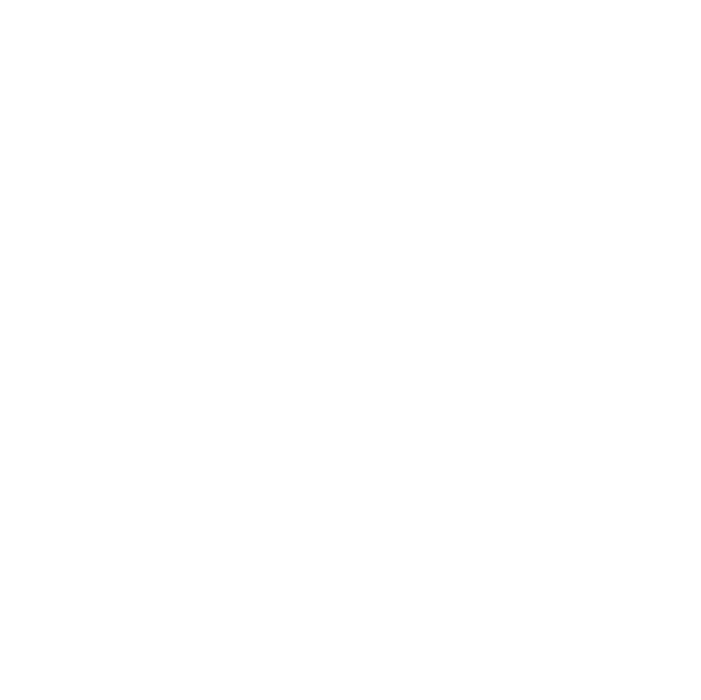 AI Factories : Open for Business
BlackMamba Project - Lingua Custodia
Webinar
20 May 2025
Lingua Custodia
SAMPLE CLIENTS
Lingua Custodia is a company founded in 2011 based in Paris and Luxembourg. It masters the entire value chain of generative AI to offer secure, specialised, sovereign and frugal artificial intelligence solutions which deliver a true ROI for its regulated customers.

Lingua Custodia provides three core values:
Specialized : We believe in specialized models that outperform big ones on specific tasks
Sovereign : We use exclusively european cloud providers and possess all technical verticals
Frugal : We focus on efficiency in all aspects: capital, inference and training
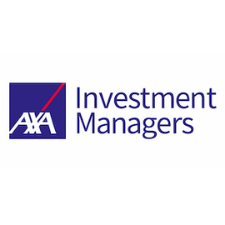 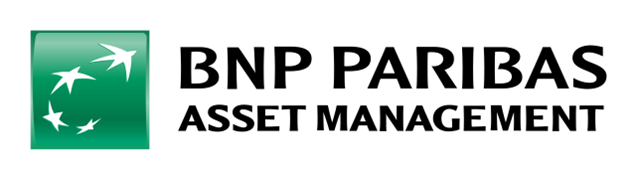 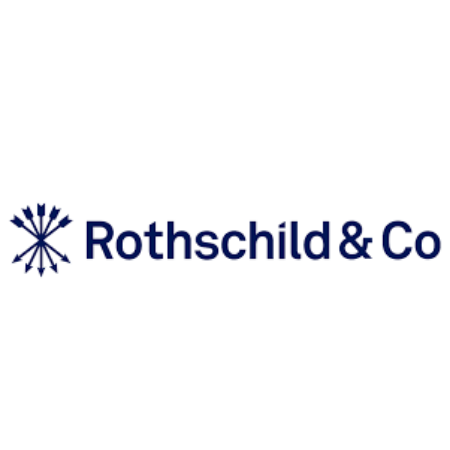 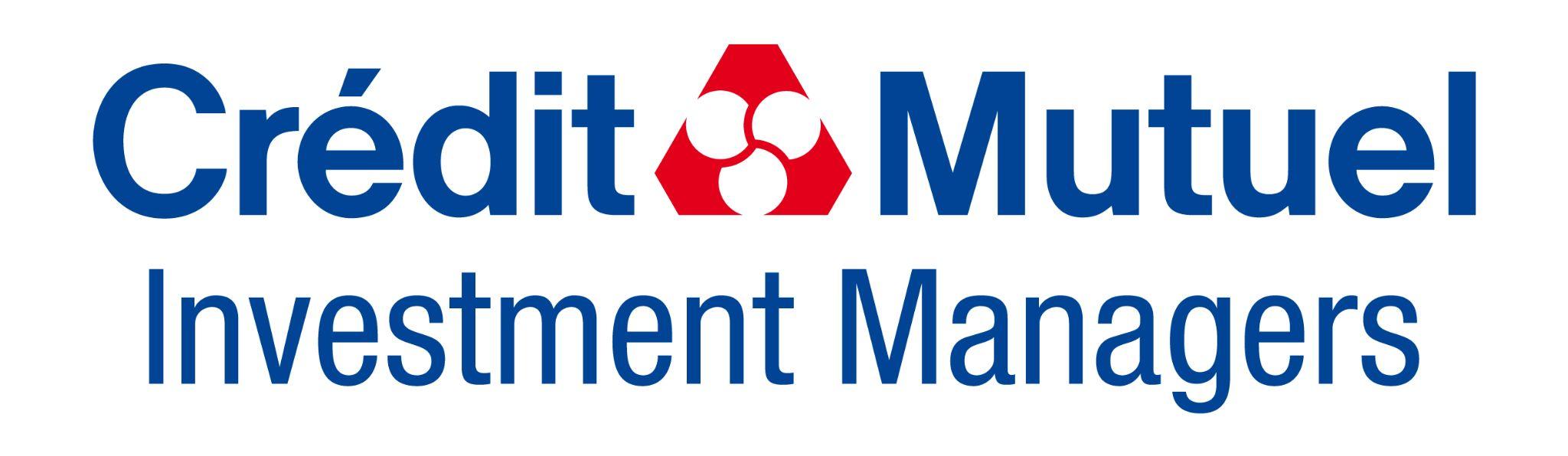 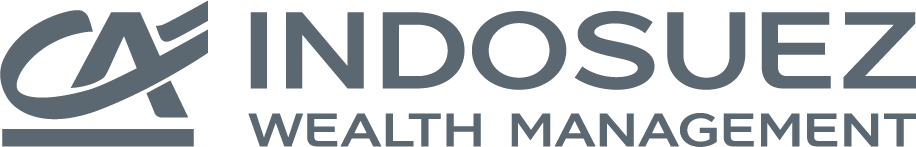 Black Mamba Project - Dragon LLM
Foundation Models

Hybrid architecture (2.5 faster inference, 75% KV Cache Reduction) leveraging state of the art Mamba architecture (GDN)

Performant architecture on long-context beyond training sequence length

Training on 9T tokens composed of 35 Languages mostly europeans

State of the art training techniques, 80% reduction in Flops to reach equivalent Llama architecture

3 sizes : 3B, 7B, 34B - open-source

Compute budget: 2 Millions hours on Leonardo HPC (Italy)

Not exhaustive list of improvements :
Hymba
Diff-Attention
Scaling Layer Norm
Rope to Nope
Sky Ladder
Gated Delta Network
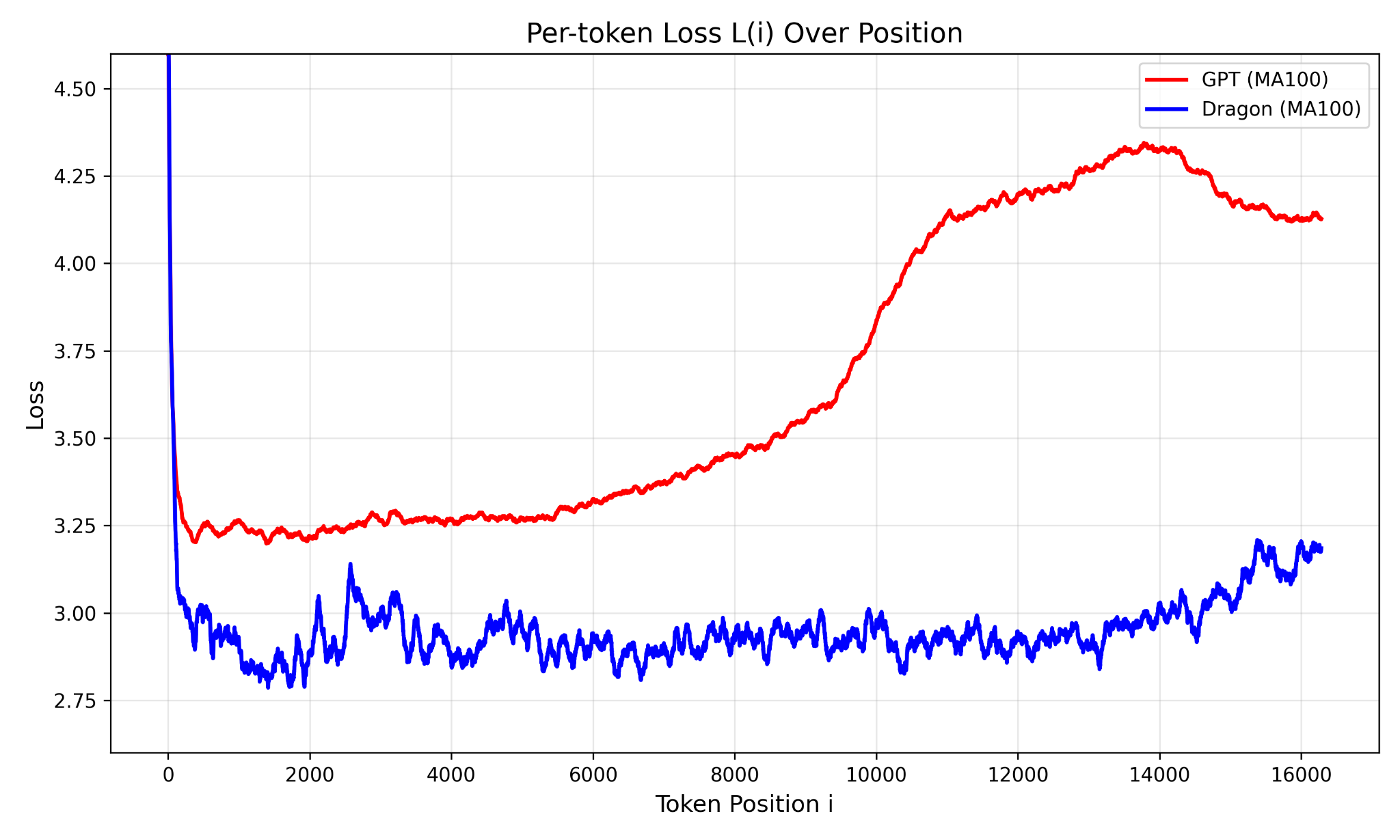 Deep seek init
Improved Signal normalization
CCE - Cut your Vocabulary Loss
Scalable Softmax
Step Fun
Black Mamba Project - Dragon LLM
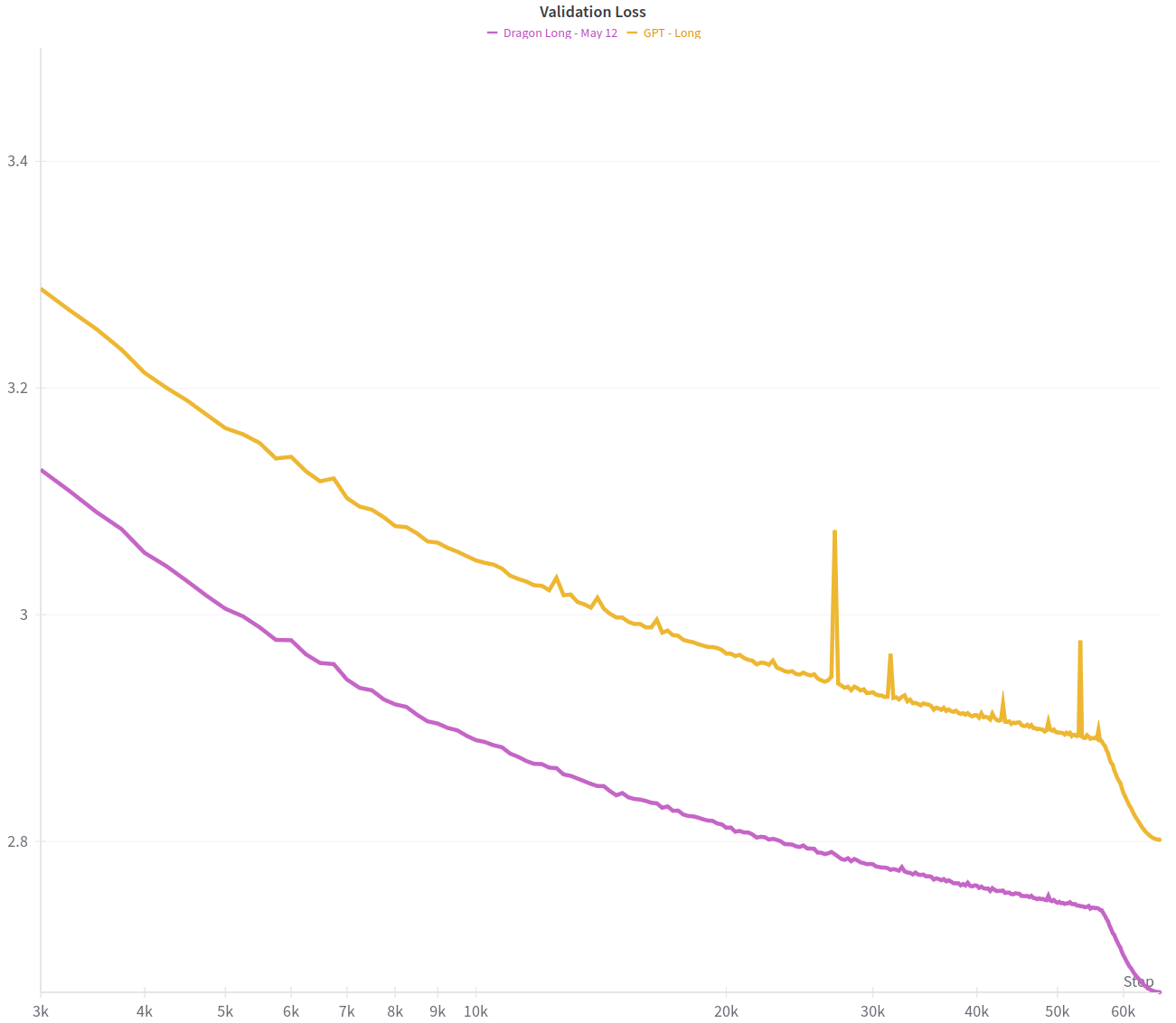 Trying to create the Deepseek moment for Europe
Models of 770m parameters and trained on 10B tokens - nanoGPT
Current 3B models in training
0.2x Flops
Models of 770m parameters and trained on 50B tokens - nanoGPT
Leonardo Cineca italy
Large scale cluster : 
3456 booster nodes - 4 A100 64GB - VRAM :  256GB per nodes

Data Parallelism - Good until 1.5B models

Low VRAM constraints means more engineering for tensor parallelism (until 3B) and interleaved pipeline parallelism (>3B)

Ultrascale Notebook by hugging face

Megatron-LM most efficient code : runs at 190 TFLOPs/s/GPU
Data Transfer
Good speed good stability
Process : 
Whitelist data mover nodes ip
Add a ssh config inside your home configuration
Run your data transfer command
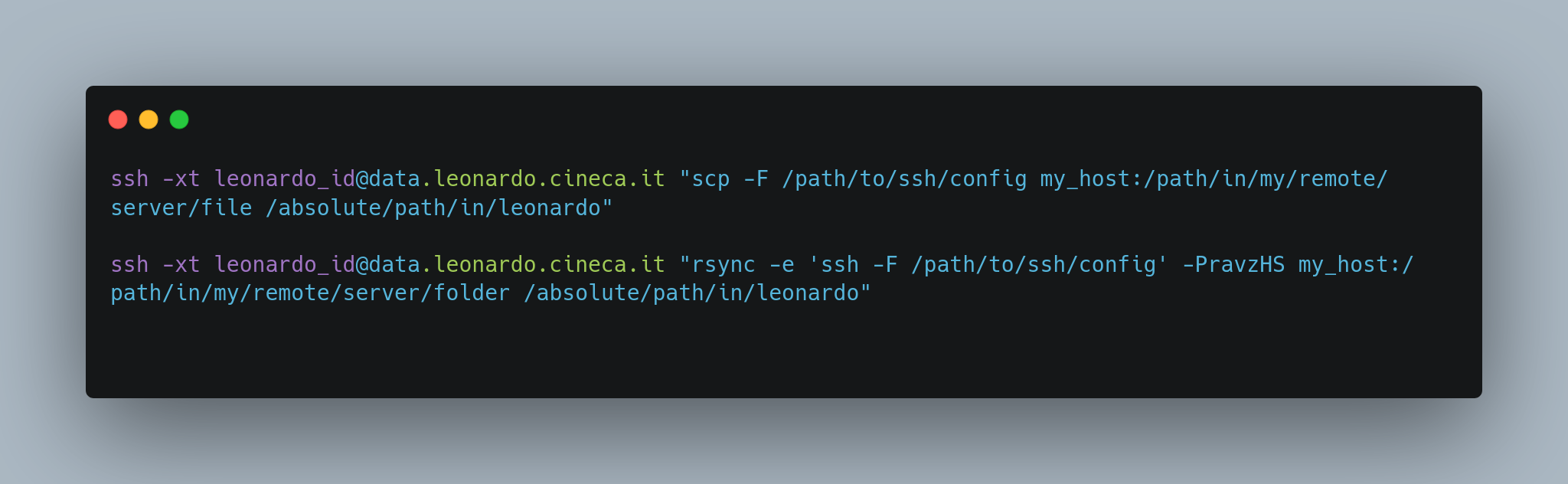 Other tips and remarks
GPUs are still unstable hardware, expect crashes, prepare for them

Network issue

Ask for close nodes improves performance and reliability
 
Always ask for CPU time (1 millions hours) to prepare your data
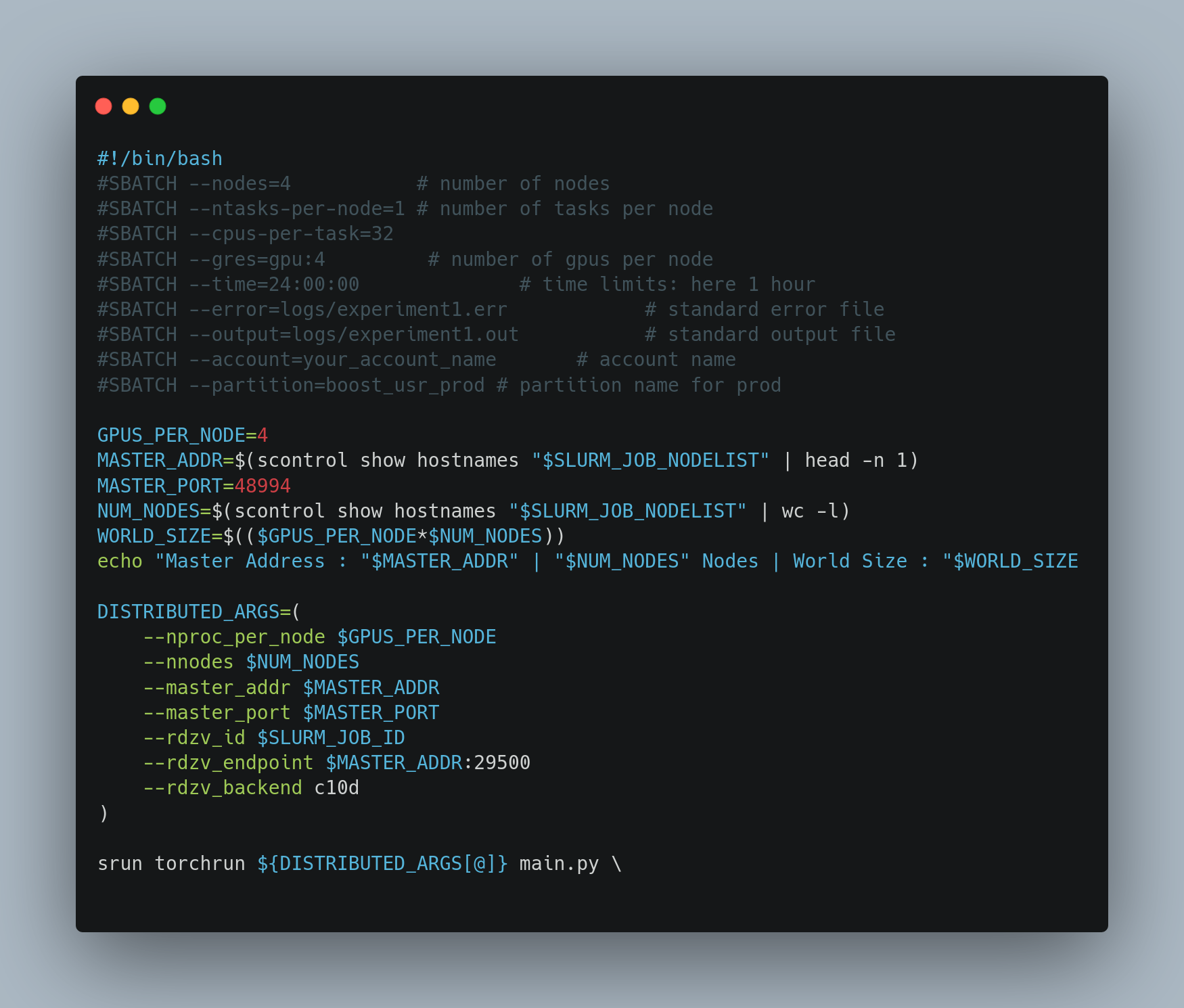 THANK YOU
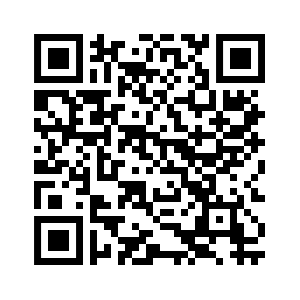 Email : j-g.barthelemy@linguacustodia.com

Huggingface : https://huggingface.co/LinguaCustodia

Website : https://www.linguacustodia.finance/

Linkedin : https://www.linkedin.com/in/jean-gabriel-barthelemy/

X : https://x.com/JG_Barthelemy